Wordpress
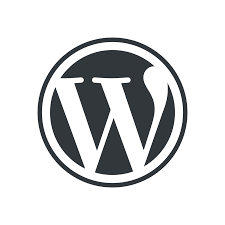 Partie 1
Les notions clés
un site web : 
est un ensemble de pages web et de ressources reliées par des hyperliens, défini et accessible par une adresse web.
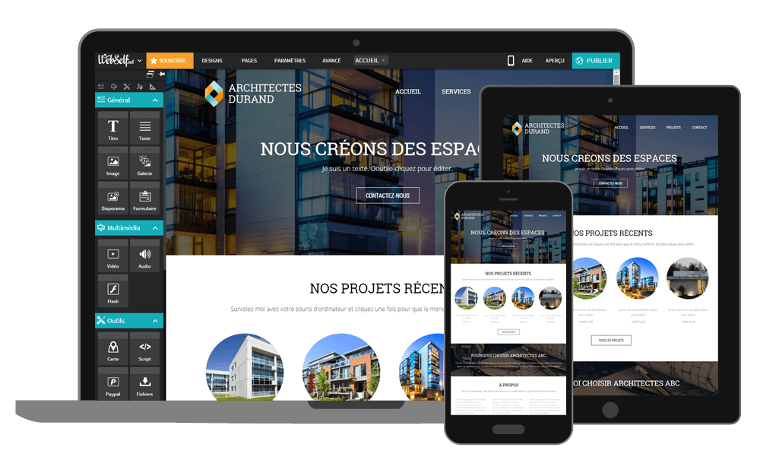 Client et serveur
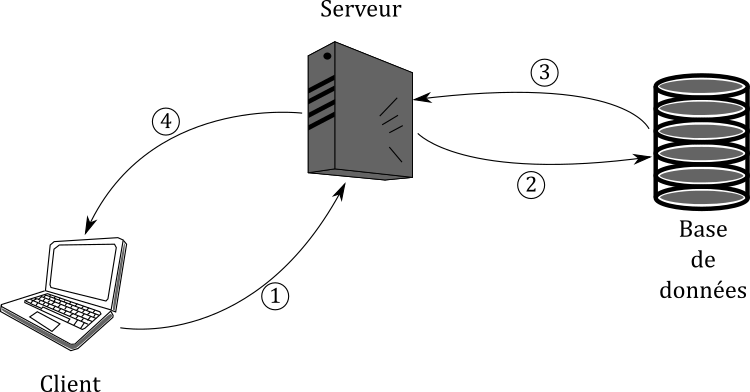 [Speaker Notes: le fonctionnement général d'un site web est Représenté sous la forme de cet schéma, un site web fonctionne comme cela]
Côté client
une page web est généralement construite avec du HTML/CSS/JavaScript :
HTML est une norme qui permet de structurer un document (titres, parties, header, footer...). C'est le seul élément indispensable à la création d'une page web.
CSS est un formalisme qui permet de mettre en forme un document (couleur, police, taille de caractère...).
JavaScript est un langage de programmation permettant d'animer le contenu d'une page web (réagir à une action de l'utilisateur, afficher un élément évolutif, etc.).
Côté serveur
il existe de nombreux langages pour programmer un serveur web (PHP,Java). 
l'objectif du serveur reste le même lors d'une requête d'affichage de page.
D'abord, il va interpréter le message envoyé par le client (sous la forme d'un lien, d'une adresse, d'un formulaire...).
Il va ensuite récupérer les informations sur la base de données.
Cela va lui permettre de construire la page en assemblant le HTML, le CSS et le JavaScript.
Enfin, il pourra envoyer la page au client.
[Speaker Notes: une requête est une interrogation d'une base de données.]
Côté base de données
la base de données c’est dans ou on peut : 
sauvegarder des informations envoyées par le serveur ; 
envoyer au serveur des informations préalablement enregistrées.
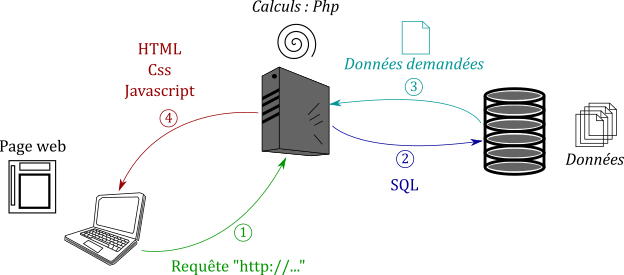 Partie 2
C’est quoi Wordpress ?
WordPress est un logiciel open source que vous pouvez utiliser pour créer un beau site Web, blog ou application.
Wordpress a de beaux designs, des fonctionnalités puissantes et une liberté de construire tout ce que vous voulez.
WordPress est à la fois gratuit et inestimable.
wordpress permet de créer  des pages responsives.
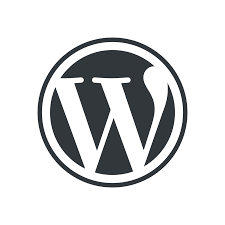 [Speaker Notes: responsives  : site web responsives c’est à dire qui peut s’afficher et s’adapter avec n’importe quel type de device ( tablette, ecran desktop ou smartphone)]
Thèmes :
On a dit que wordpress contient de beaux design qui sont représentés sous forme des thèmes étonnants avec une grande variété de fonctionnalités.
Cette gamme de thèmes on peut la trouver dans le site officiel de wordpress.org.

Les thèmes vous permettent de personnaliser l'apparence de votre site WordPress : ils correspondent au design, à l'ergonomie et à un certain nombre de fonctionnalités qu'il est possible de changer indépendamment du contenu du site. Néanmoins, vérifiez bien que les thèmes qui vous intéressent comprennent bien toutes les fonctionnalités que vous souhaitez utiliser.
Partie 3
Créez votre premier site avec WordPress
Installez et configurez WordPress
télécharger l'archive de WordPress cliquer ici
WAMP cliquer ici
Administrez votre site Wordpress.
L'interface d'administration offre de nombreuses possibilités telles que la gestion de contenu (ajouter des articles, pages, médias et commentaires), l'ajout d'extensions et de thèmes, et le paramétrage du site. Nous verrons tous ces points dans la partie suivante.
Vous pouvez naviguer entre le back-office et le front-office en cliquant sur WordPress > Aller sur le site depuis la barre de raccourcis en haut de page.
Vous savez à présent comment paramétrer votre site (titre, fuseau horaire, format des permaliens, etc.) à partir du menu Réglages.
Créez des articles et des pages
Les articles servent à créer le contenu du site qui va évoluer au cours du temps. Ils sont datés, rattachés à un auteur et permettent aux utilisateurs de laisser des commentaires. Vous pouvez leur ajouter des catégories et les identifier avec des mots-clés. En revanche, en règle générale, évitez de les ajouter dans un menu.

Les pages permettent de structurer le site avec un contenu statique, c'est-à-dire qui n'est pas mis à jour régulièrement. Vous pouvez les hiérarchiser et les inclure dans les différents menus du site.
Utilisez les thèmes, menus et widgets
Vous pouvez installer des thèmes depuis Apparence > Thèmes ou bien à partir d'un thème téléchargé.
WordPress vous permet de créer et de personnaliser les menus de votre site depuis l'interface Apparence > Menus.
Les widgets permettent aussi de personnaliser votre site. Ce sont des petits modules que vous pouvez insérer dans les barres latérales, le footer, etc. La barre de recherche et les nuages de tags sont deux exemples de widgets ! Vous pouvez les installer et les activer depuis le menu Apparence > Widgets.
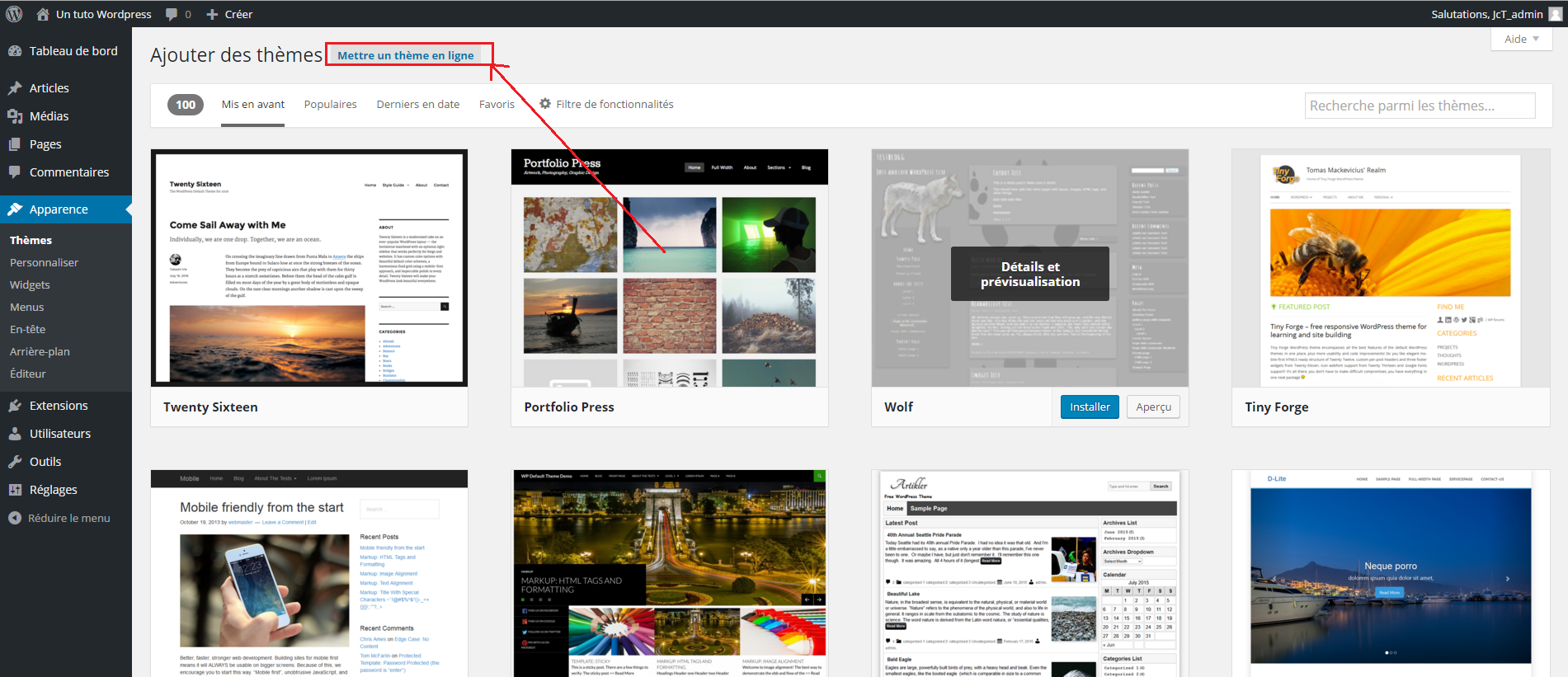 Plugins :
Ajoutez des extensions
Les plugins (ou extensions) permettent d'ajouter des fonctionnalités à votre site WordPress. Vous pouvez en installer de nouveaux depuis le menu Extensions.